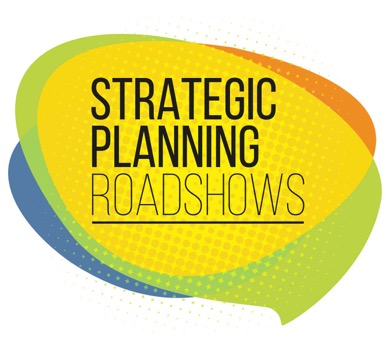 Strategic Focus Areas for the next 5 to 10 and the 50 Years Intent
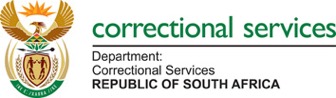 1
8 Strategic Focus Areas for the next 5 to 10 Years
A professional and ideal correctional environment 
Appropriate facilities that meet basic quality standards, secured and cost effective
Value added activities through effective use of production workshops, agriculture and offender labour 
Enhance rehabilitation of offenders
Improve social reintegration through partnerships 
Integrate technology to optimize security in our centres
Ensure humane incarceration 
Provide security  integrated classification of facilities and offenders
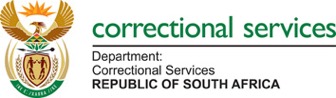 2
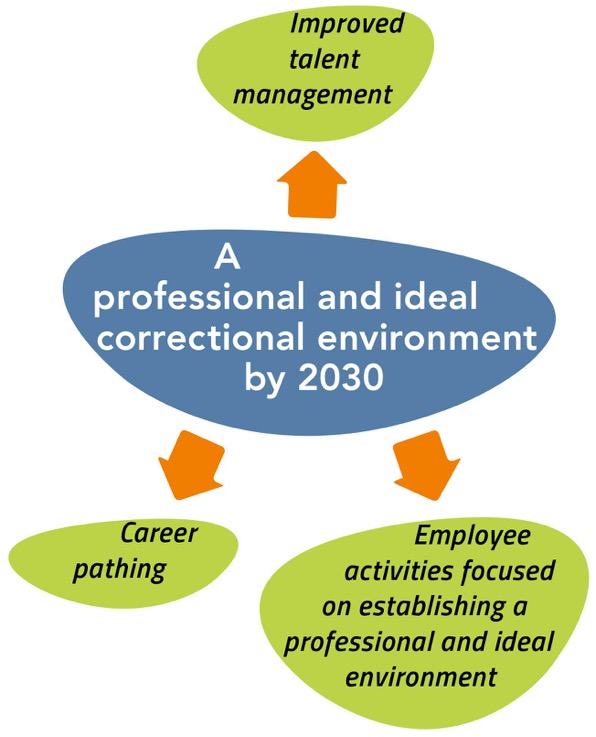 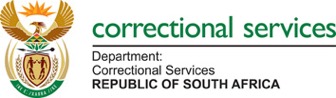 3
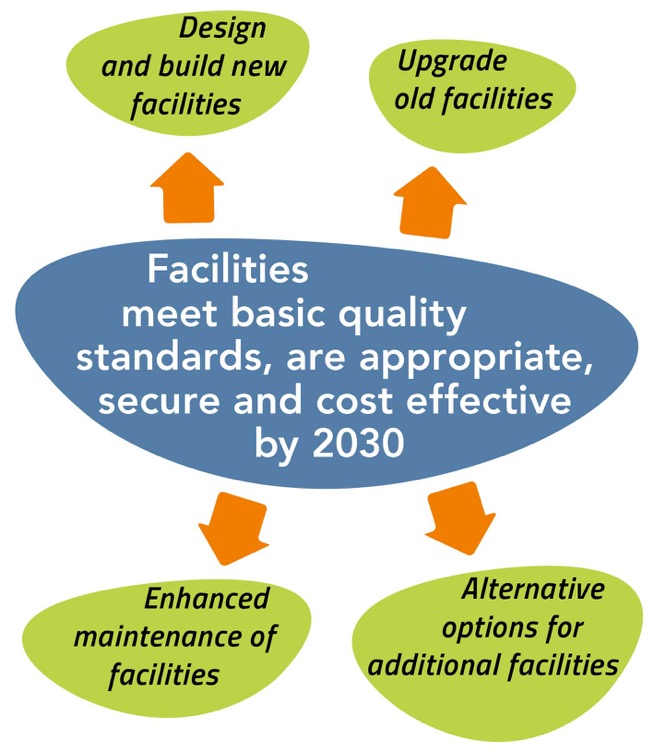 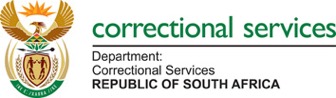 4
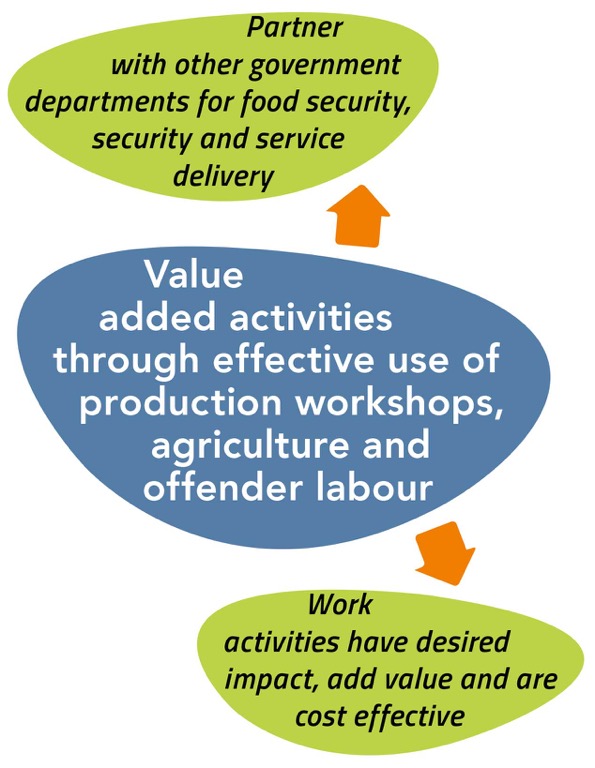 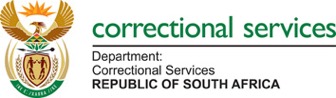 5
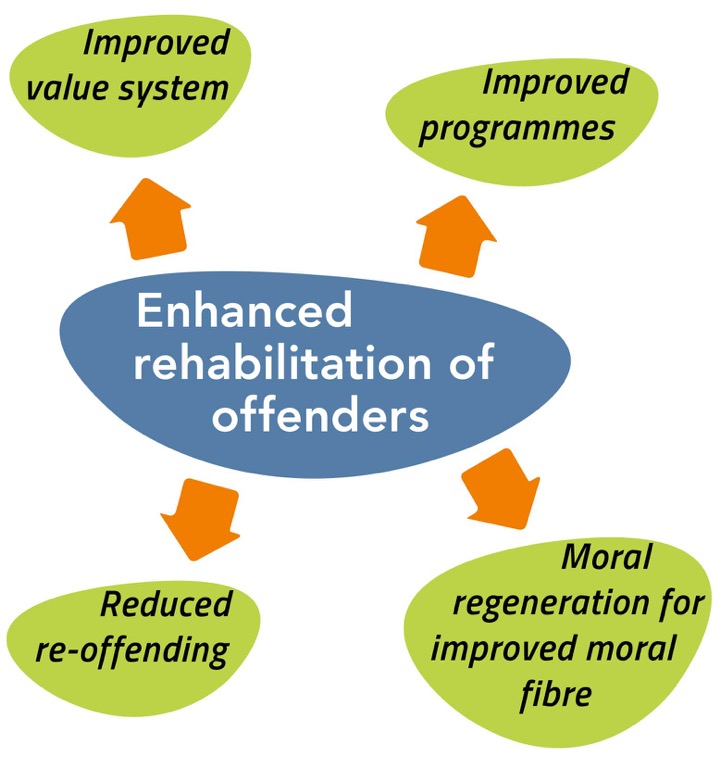 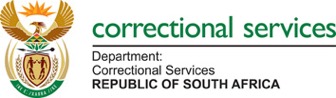 6
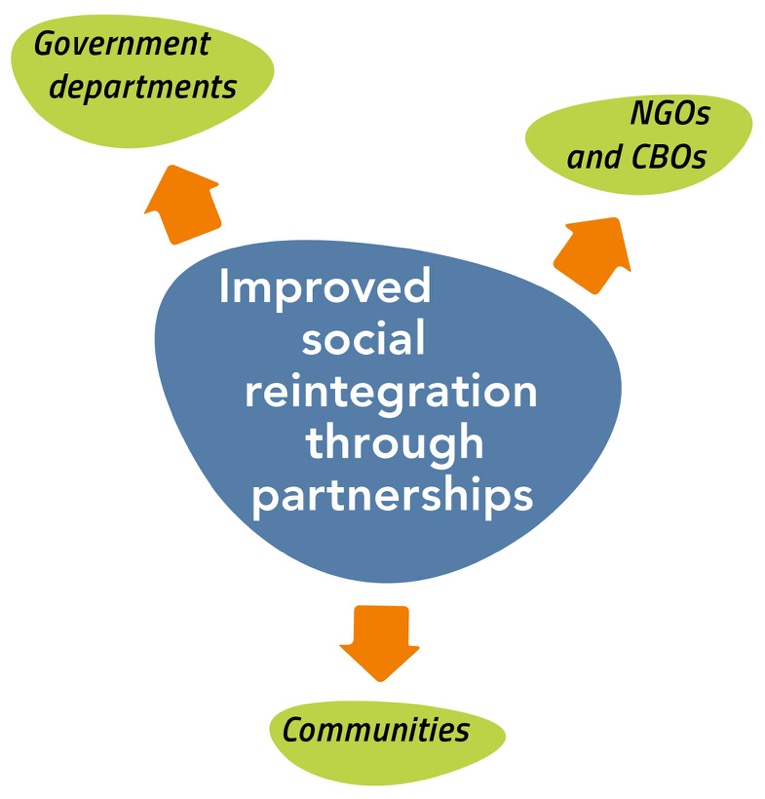 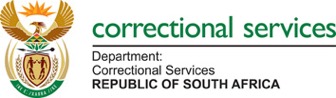 7
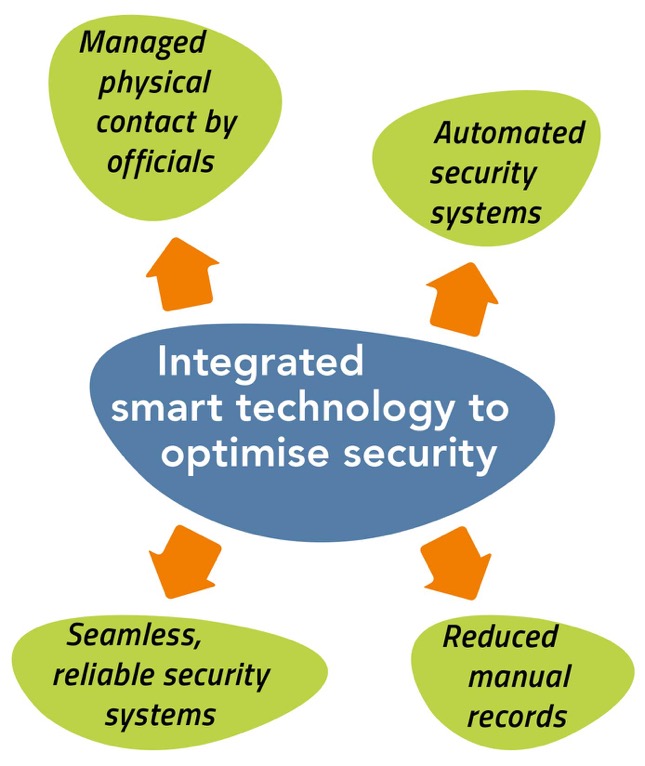 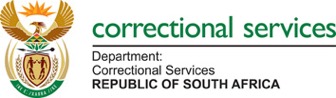 8
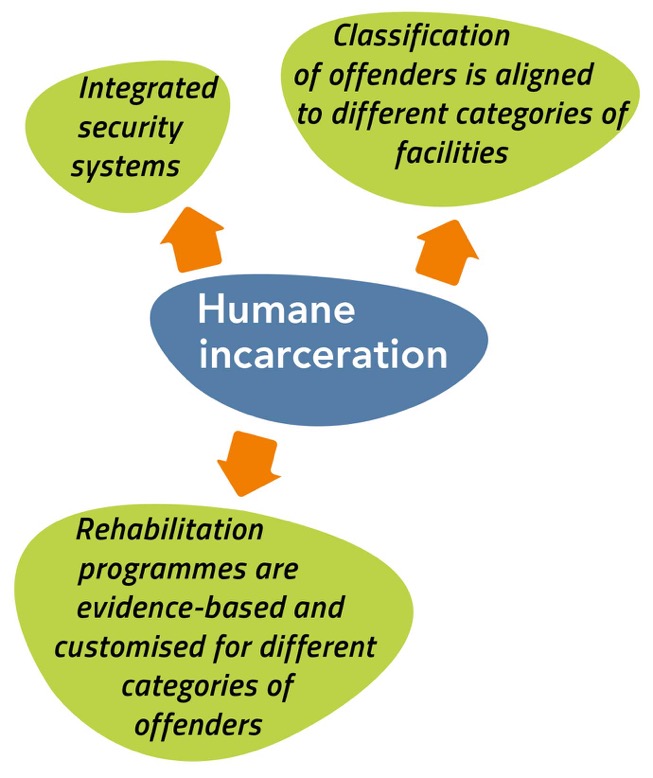 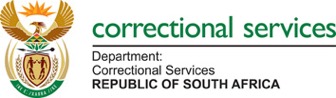 9
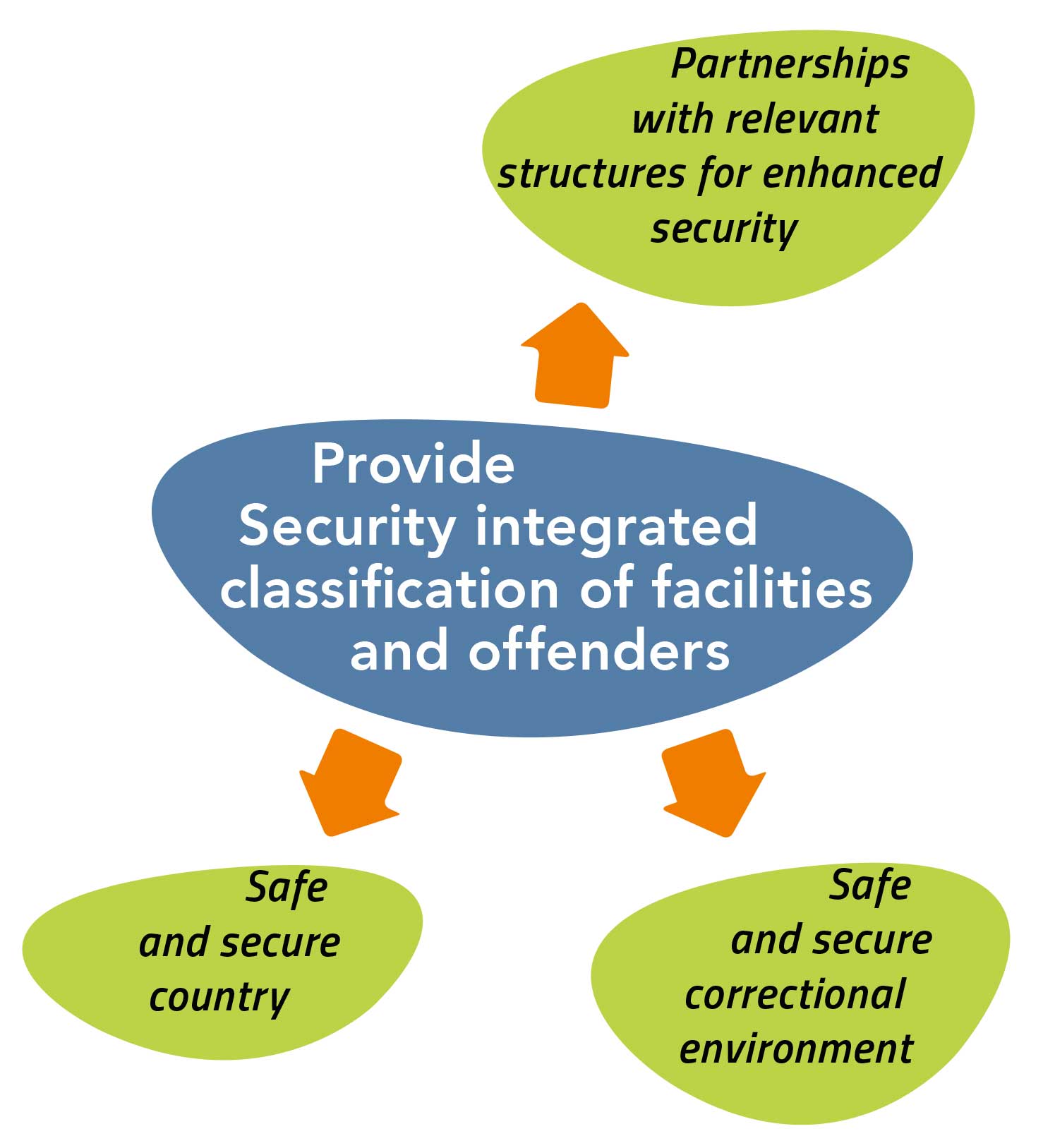 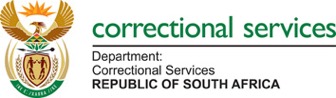 10
10
Our Vision for 2068
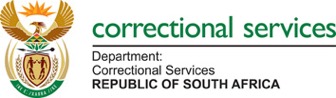 11
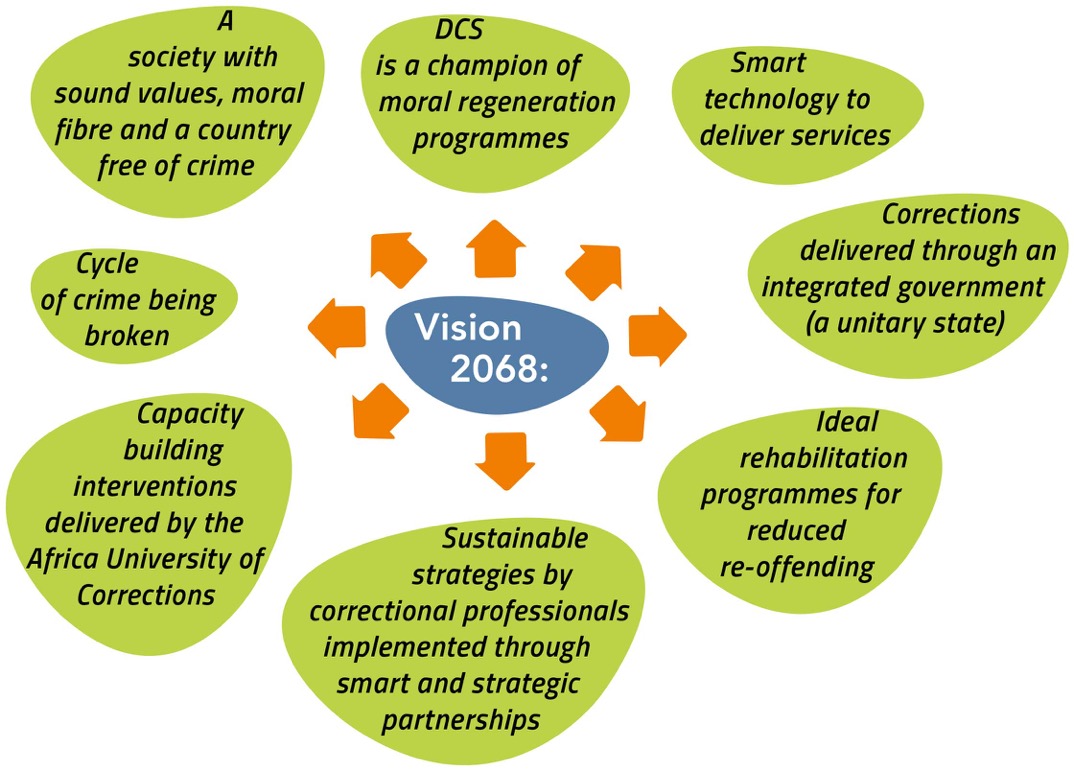 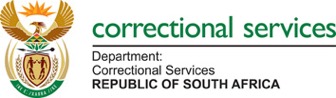 12
Walking the Journey towards 2068 
What we intend to do
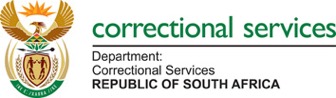 13
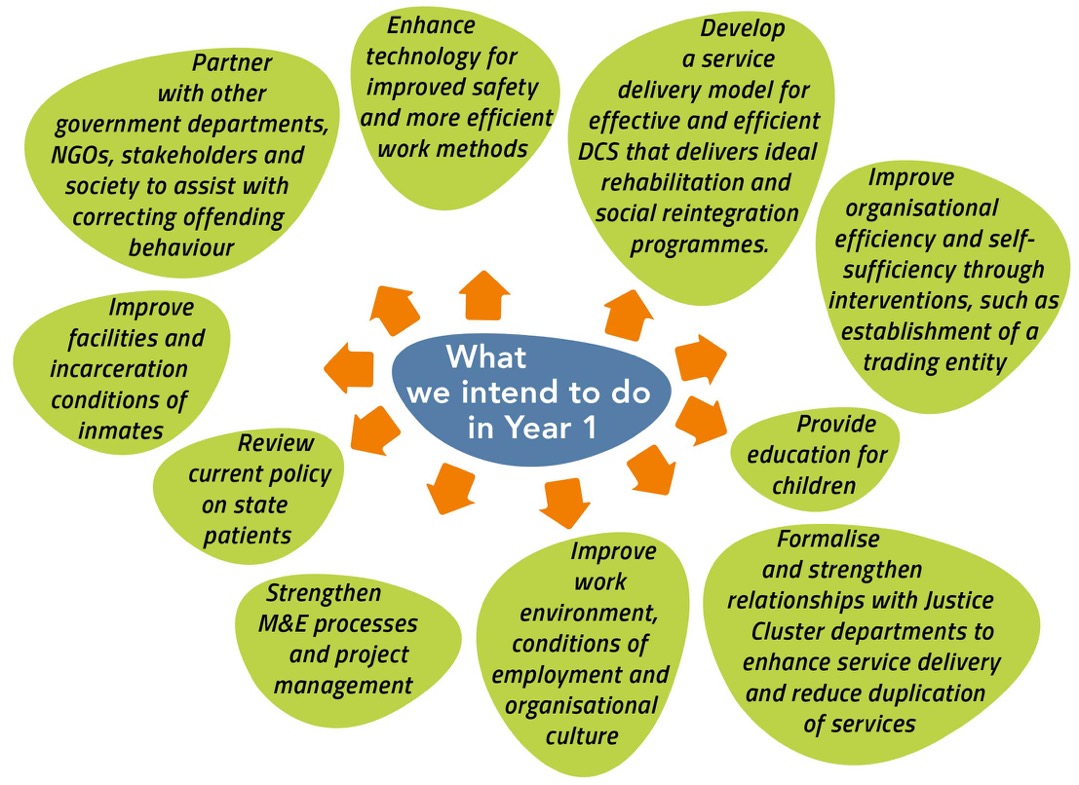 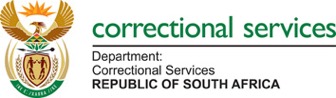 14
“Those who would judge us merely by the heights we have achieved, would do well to remember the depths from which we started” 
Dr Kwame Nkrumah
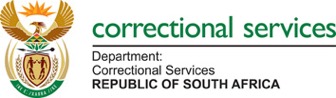 15
Thank You
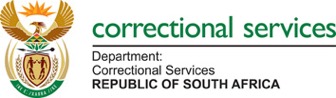 16